Opylení, oplození
Ing.L.Johnová
ZŠ Lom
Opylení
opylení – přenos pylu z tyčinek na bliznu pestíku
způsoby opylení: 
	– hmyz - hmyzosnubné – smetánka, třešeň, růže, ...
	- vítr – větrosnubné – trávy, obilí, bříza, líska, ...
	- voda – vodosnubné – vodní rostliny
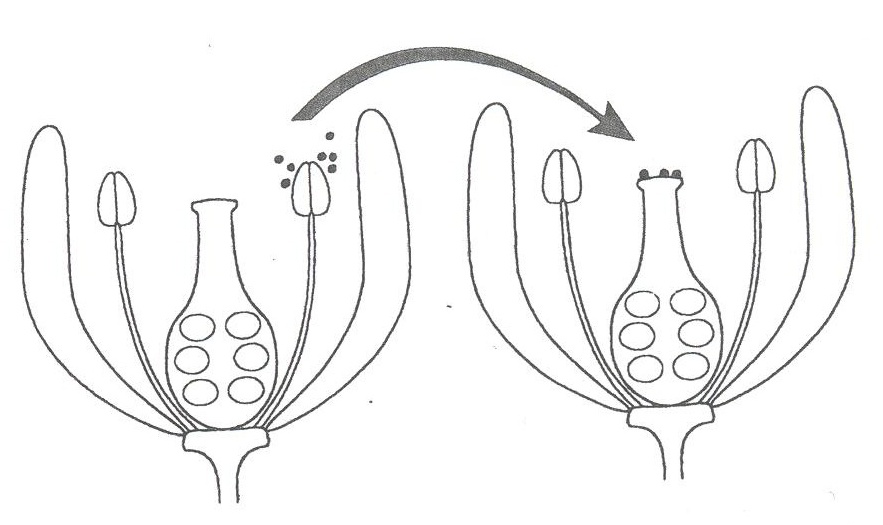 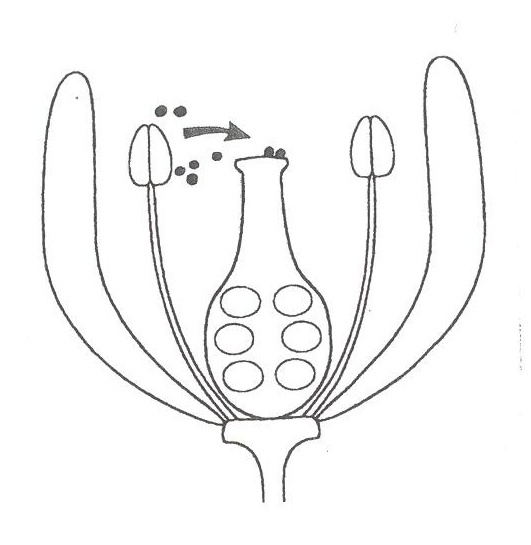 cizosprašnost
samosprašnost
Oplození
oplození – splynutí samčí a samičí pohlavní buňky
- pylové zrno – samčí pohlavní buňky
- vajíčka – samičí pohlavní buňky
- z oplozených vajíček vzniká semeno
- ze semeníku vzniká plod
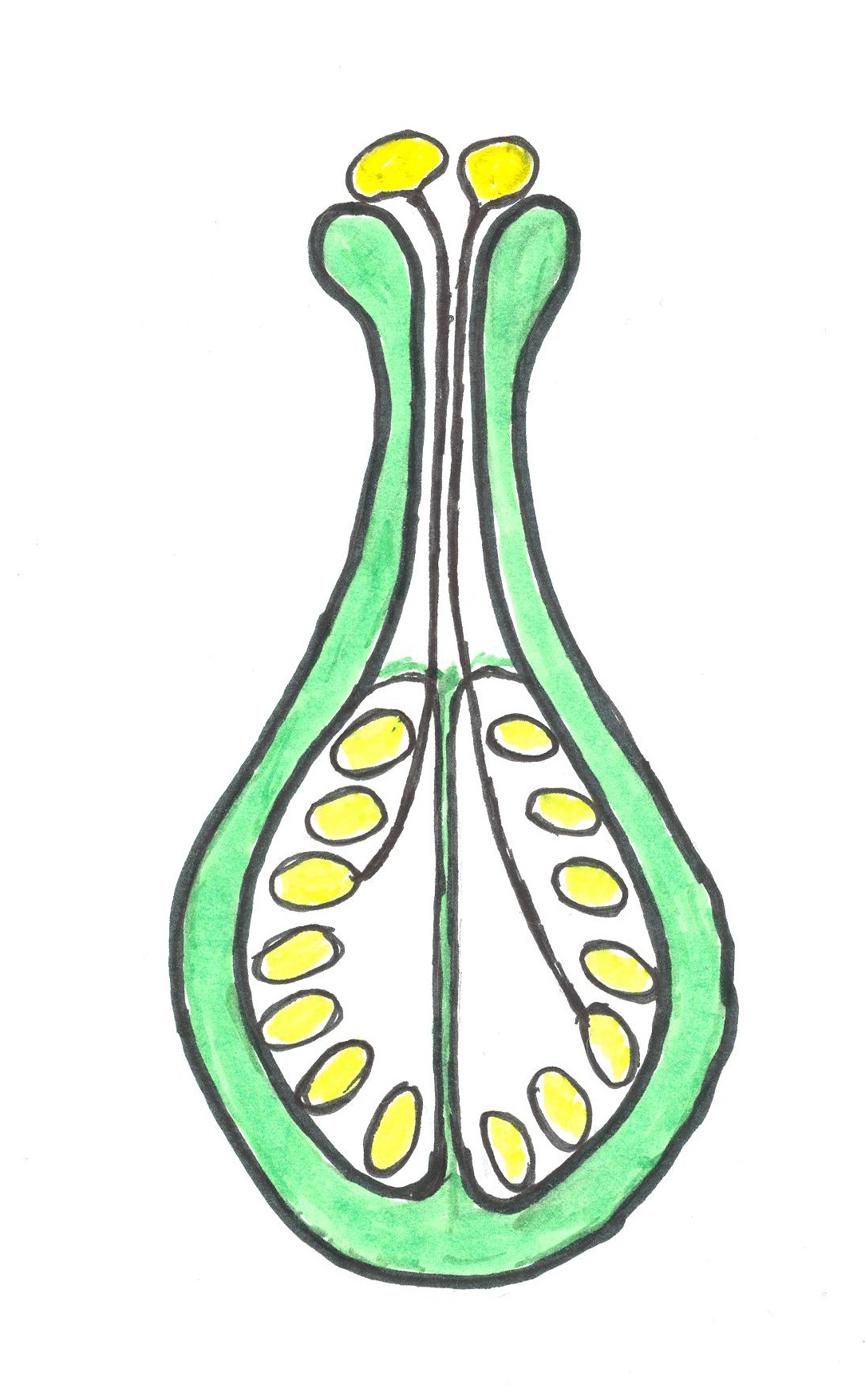 pylová zrna
pylová láčka
vajíčka
semeník
Semeno
- obsahuje základ nové rostliny (kořene, stonku, listů)
- kryto osemením
- obsahuje živiny pro růst mladé rostliny 
	(jedna děloha nebo dvě dělohy)
- většina semen jsou ukryta v plodu
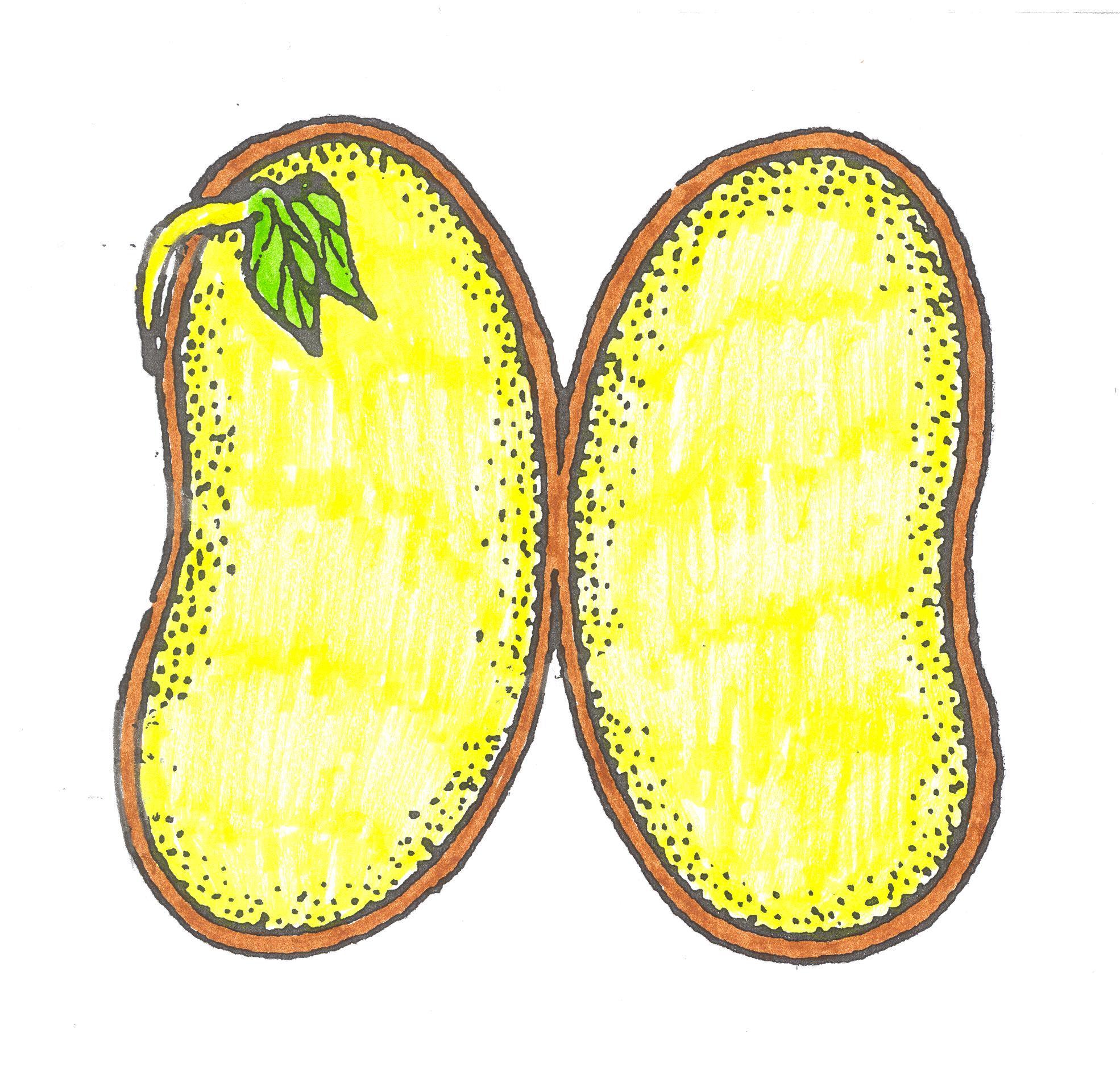 zárodek listů
dělohy
zárodek kořene
osemení
Rozšiřování semen
1. Prostřednictvím živočichů nebo člověka
- člověk je vysévá cíleně (obilí, vojtěška, mrkev, …)
- potrava živočichů – ptáci – semena projdou trávicím ústrojím nepoškozena
- uchytnou se na srsti zvířete nebo na oblečení – uzpůsobeny pomocí háčků (lopuch)
2. Větrem – plody mají chmýří (smetánka), nebo jsou okřídlená (jilm, javor, bříza, …)
3. Vodou – semena vodních rostlin nebo rostlin rostoucích u vody (leknín, blatouch, ...)
Podmínky klíčení
- za vhodných podmínek semeno klíčí
	- dostatek vody (semeno bobtná)
	- teplo
	- vzduch
- semena klíčí i ve tmě (pod zemí!)
- ze semena vyklíčí semenáček
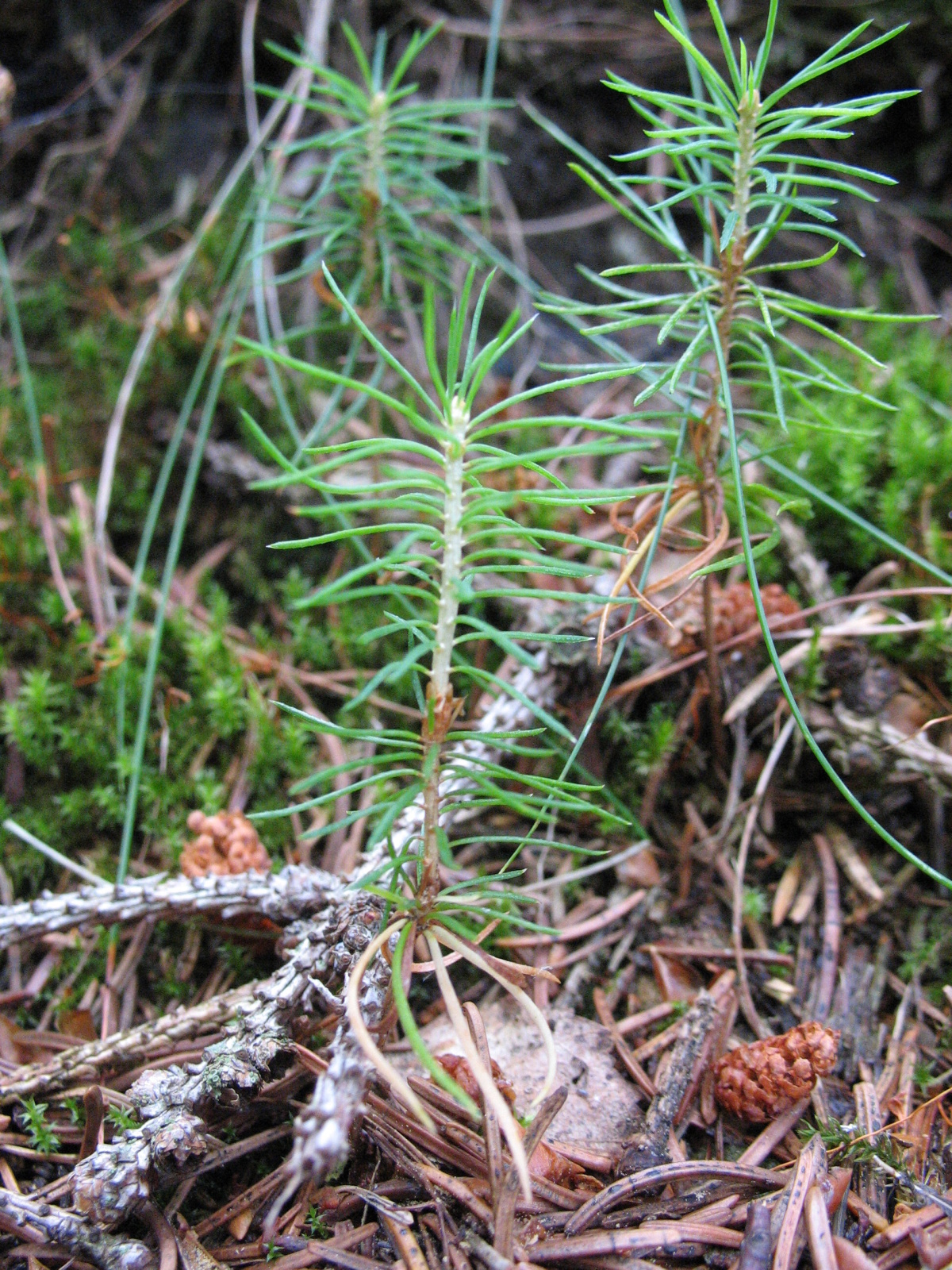 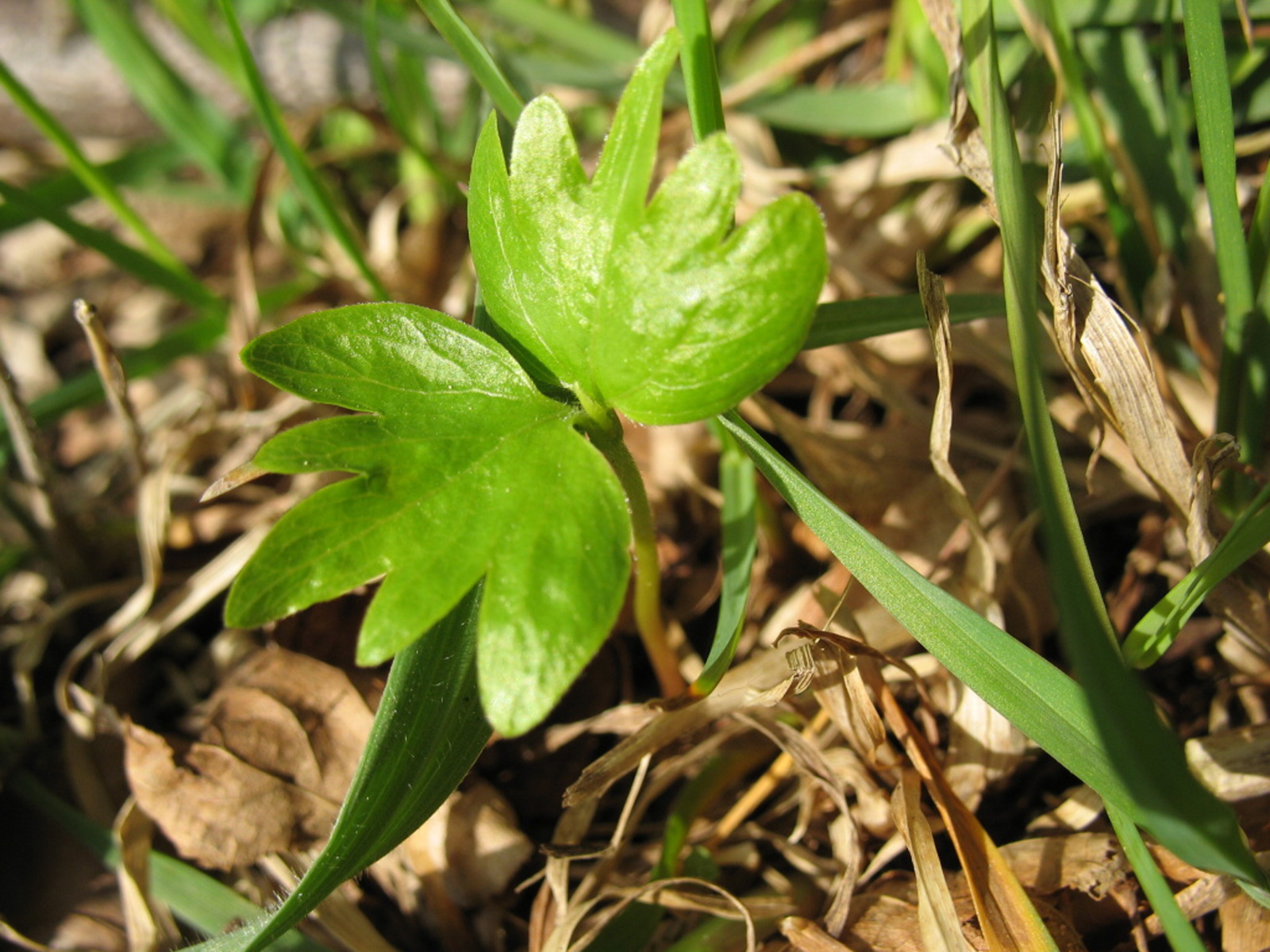 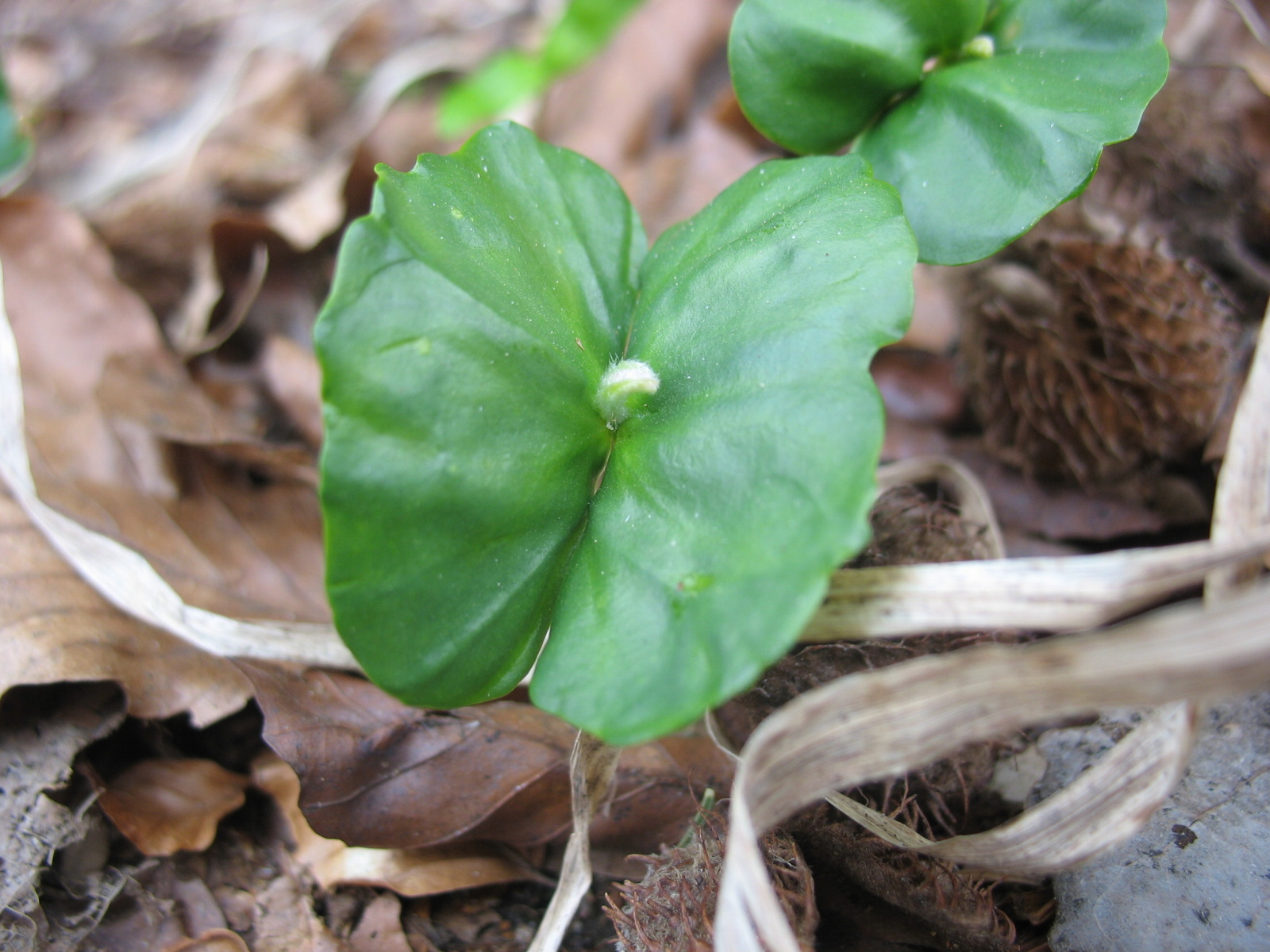 Délka života rostlin
- jednoleté – v jednom roce vyklíčí, vyrostou, vykvetou, vytvoří plody se semeny (hrách, slaměnka, ...)
- dvouleté (mrkev, divizna, náprstník, ...)
			– první rok – vyklíčí, vytvoří kořen, stonek, list
			- druhý rok – vykvetou, vytvoří plod se semeny
- víceleté - žijí déle než rok, vykvetou a odplodí pouze jednou (netřesk)
- vytrvalé – žijí velice dlouho, od určitého roku začínají plodit každým rokem (jabloň, borovice, ...)
Dvouděložné a jednoděložné rostliny
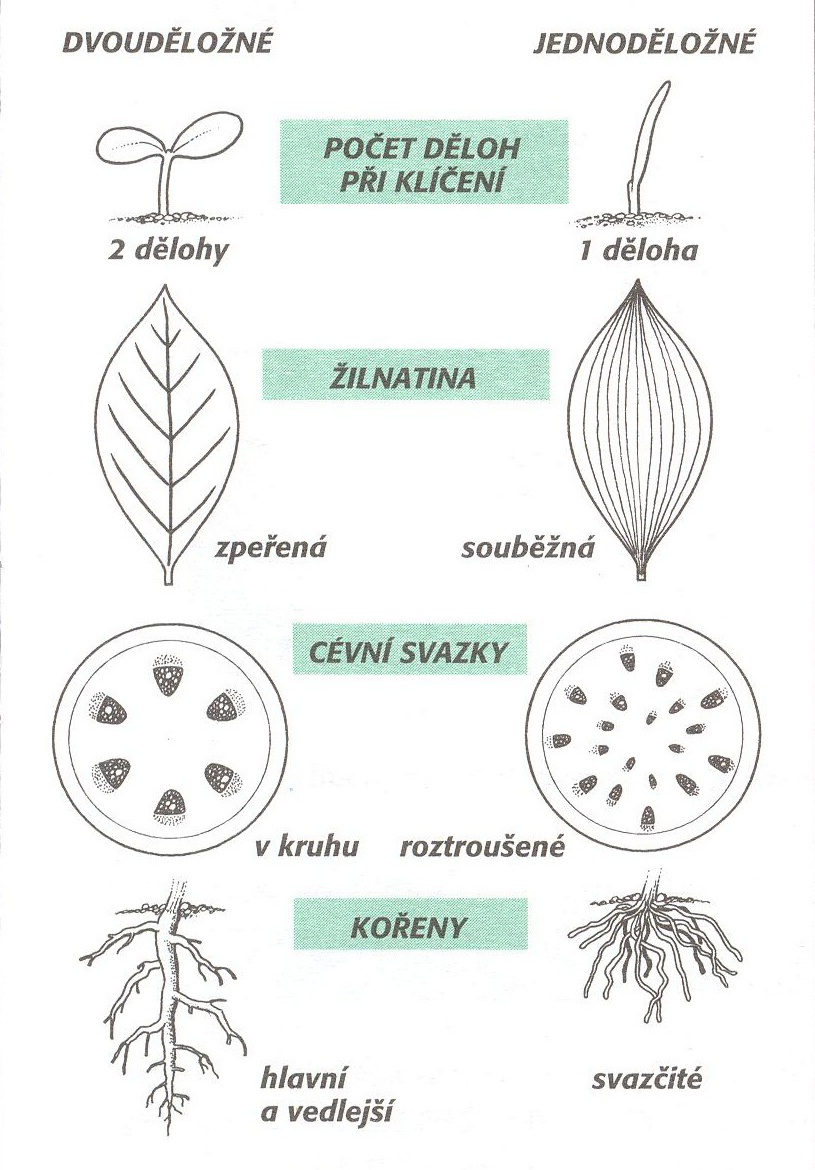